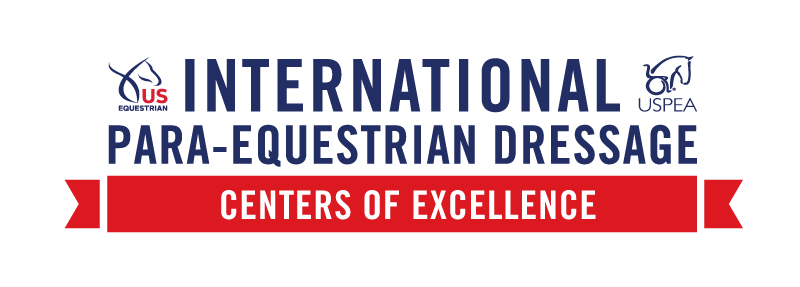 Understanding 
Classification for 
Para-Equestrian Sports

For Coaches & Athletes
© Copyright 2017, United States Equestrian Federation
Development of this course is made possible by 
Funding provided through the Department of Veterans Affairs Adaptive Sports Grant to Carlisle Academy Integrative Equine Therapy & Sports in partnership with the United States Equestrian Federation and the Professional Association of Therapeutic Horsemanship, International.
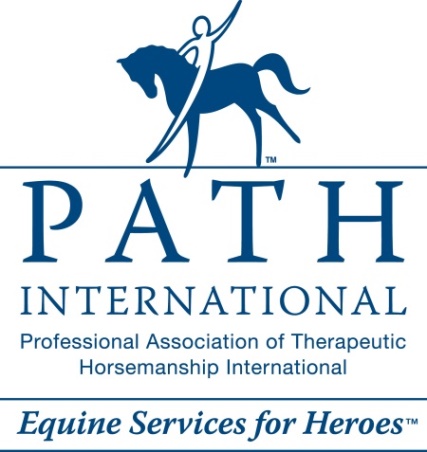 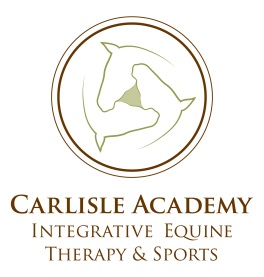 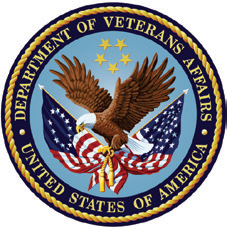 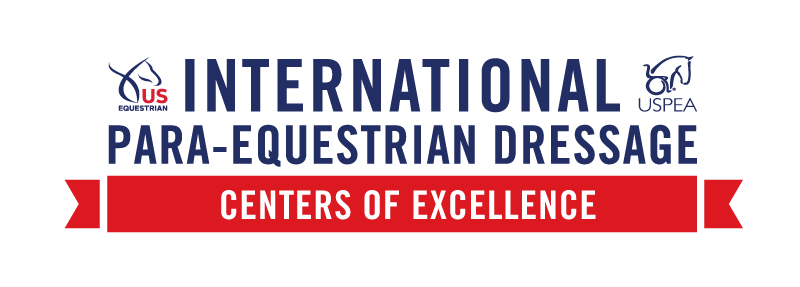 Disclaimer: This program is funded in part by a grant from the United States Department of Veterans Affairs. The opinions, findings, and conclusions stated herein are those of the author and do not necessarily reflect those of the United States Department of Veterans Affairs.
© Copyright 2017, United States Equestrian Federation
Disclaimer
The information in this presentation may not perfectly reflect the most updated USEF/FEI Para-Equestrian rules. 


It is the responsibility of the athlete to check the USEF/FEI Para-Equestrian Rules updated annually.
© Copyright 2017, United States Equestrian Federation
Course Objectives
To develop a foundational understanding of National and International competition in Para-Equestrian Sports, specifically Para-Dressage & Para-Driving.

To raise awareness among riding schools, therapeutic riding centers, veteran service organizations and adaptive sport clubs about these exciting Paralympic and International equestrian sports as a competitive pursuit beyond equine-assisted therapy or recreation. 

Connect emerging coaches and athletes to the USEF/USPEA International Para-Equestrian Dressage Centers of Excellence which provide training clinics, educational symposia, and access to international para-dressage coaching experts.

Encourage para-eligible veterans to participate in the Department of Veterans Affairs’ Veteran Assistance Program for Paralympic Athletes with trained, knowledgeable coaching support.
© Copyright 2017, United States Equestrian Federation
PresenterKerri SowersPT, DPT, PhD(c)Kerri Sowers is an Assistant Professor of Health Science at Stockton University in Galloway, New Jersey.  She is a Fédération Equestre Internationale Level 2 Classifier for Para-equestrian sport, a United States Equestrian Federation National Classifier, and serves on the United States Equestrian Federation Adaptive Sports Committee.  In addition to her experience as a classifier, Kerri is an accomplished dressage rider, who has competed successfully through the FEI levels.
© Copyright 2017, United States Equestrian Federation
What is Classification?
“Grouping athletes into sport classes according to how much of their impairment affects fundamental activities in each specific sport of discipline.”   
													(IPC, 2015)
© Copyright 2017, United States Equestrian Federation
Brief History of Classification
Began in the 1950s, shortly after Dr. Guttman founded para sports.
Started as an impairment-based system
Separate sport classes for different medical diagnoses.
1980s: classification transitioned to a functional-based system.
Currently…
Focus is on evidence-based classification
© Copyright 2017, United States Equestrian Federation
PE Classification
© Copyright 2017, United States Equestrian Federation
National vs. International
© Copyright 2017, United States Equestrian Federation
Permitted Impairments
Impaired muscle power (strength)
Impaired passive range of movement
Loss of limb or limb deficiency 
Leg-length difference
Short stature
Hypertonia 
Ataxia
Athetosis
Visual impairment
Intellectual impairment**
**Not included in PE sport, unless combined with physical or visual impairment
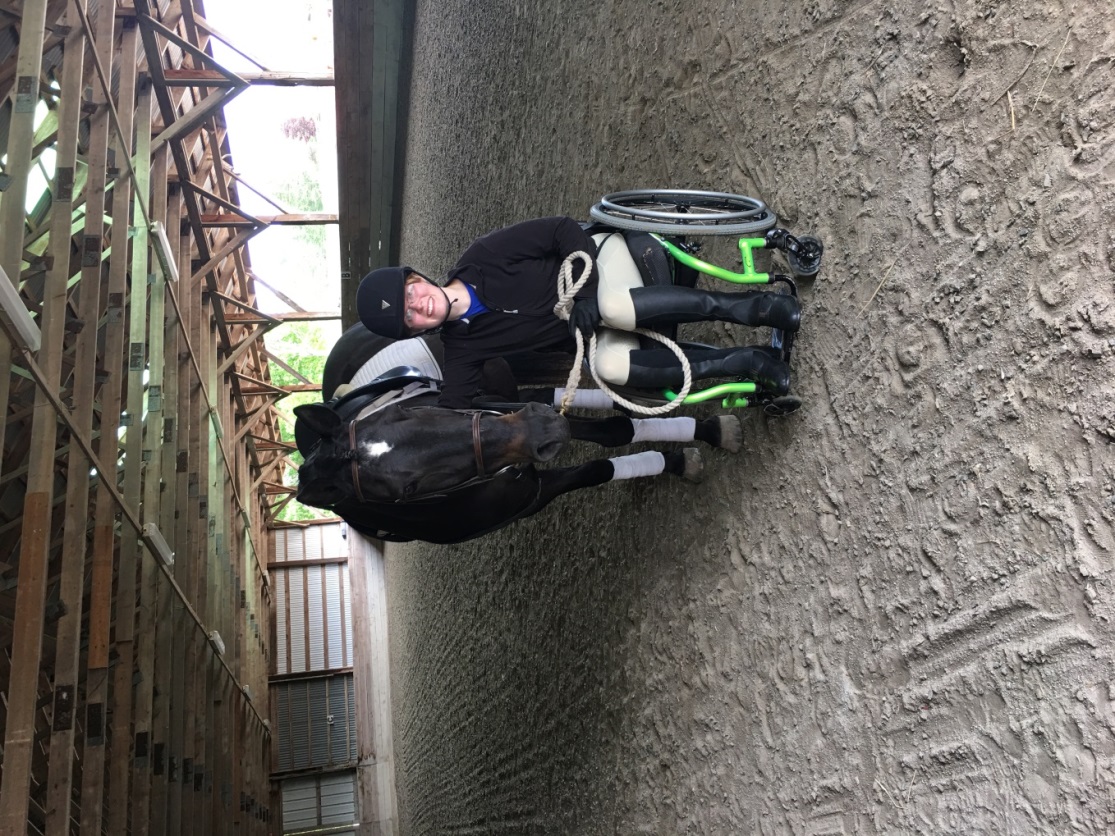 © Copyright 2017, United States Equestrian Federation
Minimal Impairment Criteria
There must be more than 15% loss of function in an area.
Each impairment must be able to be measured objectively.
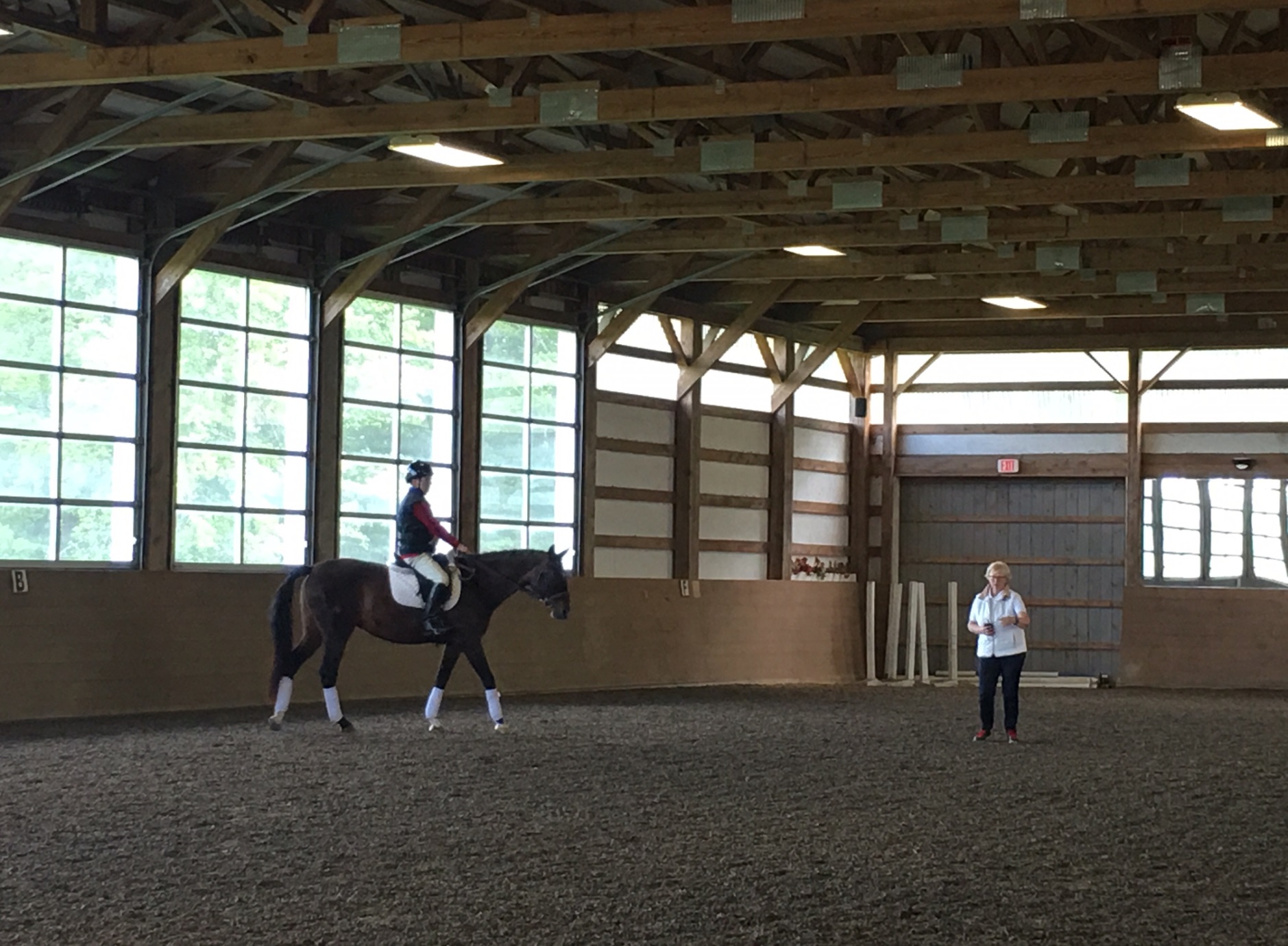 © Copyright 2017, United States Equestrian Federation
The Classification Process
© Copyright 2017, United States Equestrian Federation
Classification Procedure
Athlete Interview
Select Assessment Scale(s)
Assess Athlete
Select Functional Profile and Grade
Observe on and off the horse
Confirm the competition grade
© Copyright 2017, United States Equestrian Federation
Classification Assessment
Application
Consent for classification
Certificate of Medical diagnosis – verification of diagnosis by a doctor
May require additional medical reports (MRI, EMG, Radiographs)
Athlete interview 
Medical history, current impairments, medications, compensating aids 
Selection of measurement tools by Classifier
Power/strength, range of motion, and/or coordination
© Copyright 2017, United States Equestrian Federation
Classification Assessment
Determination of a Profile and Grade (Sport Class)
Determination of Status
New, Review, Confirmed
Compensating Aids 
Based on profile
Non-standard aids require further approval
© Copyright 2017, United States Equestrian Federation
Classification Assessment
Power/Strength 	           
Range of Motion	           
Coordination	           
Vision 			       

*AS RELATED to the SPORT*

*What is NOT considered: endurance/fatigue, pain, hypersensitivity, hyperflexibility, hypotonia
© Copyright 2017, United States Equestrian Federation
Classification Profiles
37 eligible Profiles for PE sport 	           
Additional Profiles for non-eligible condition	           
Profiles with similar functional impairments or activity limitations are grouped together into the same Grade/Sport Class
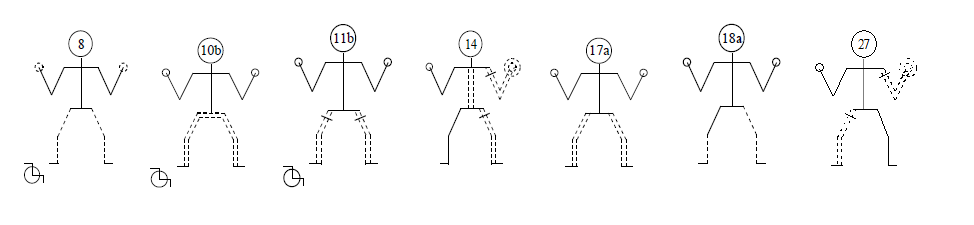 © Copyright 2017, United States Equestrian Federation
Dressage Classification Grades
Grade I: Severe impairments affecting all 4 limbs and trunk. Athlete typically requires use of a wheelchair. May be able to walk with an unsteady gait. Trunk and balance are severely impaired.

Grade II: Severe impairment of the trunk and minimal impairment of the upper limbs, or moderate impairment of the trunk, upper, and lower limbs. Most use a wheelchair.

Grade III: Severe impairments in both lower limbs with minimal or no impairment of the trunk or moderate impairment of the upper and lower limbs, and trunk. Some may use a wheelchair.
© Copyright 2017, United States Equestrian Federation
Dressage Classification Grades
Grade IV: Severe impairment or deficiency of both upper limbs or a moderate impairment of all 4 limbs or short stature. Able to walk, typically do not use a wheelchair. Includes B1 visual impairment.

Grade V: Mild impairment of movement or muscle strength or deficiency of one limb or mild deficiency of 2 limbs. Includes B2 visual impairment.

Grade NE:  Athletes who do not meet the minimal eligibility criteria, do not have a qualifying medical diagnosis, or are not able to complete the classification testing due to pain.
© Copyright 2017, United States Equestrian Federation
Para-Driving Classification
Uses the same Profiles as PE Dressage	 
Not all profiles are eligible for para-driving
Only 2 Grades are available
Classification procedure is the same, but takes into account different physical requirements of driving
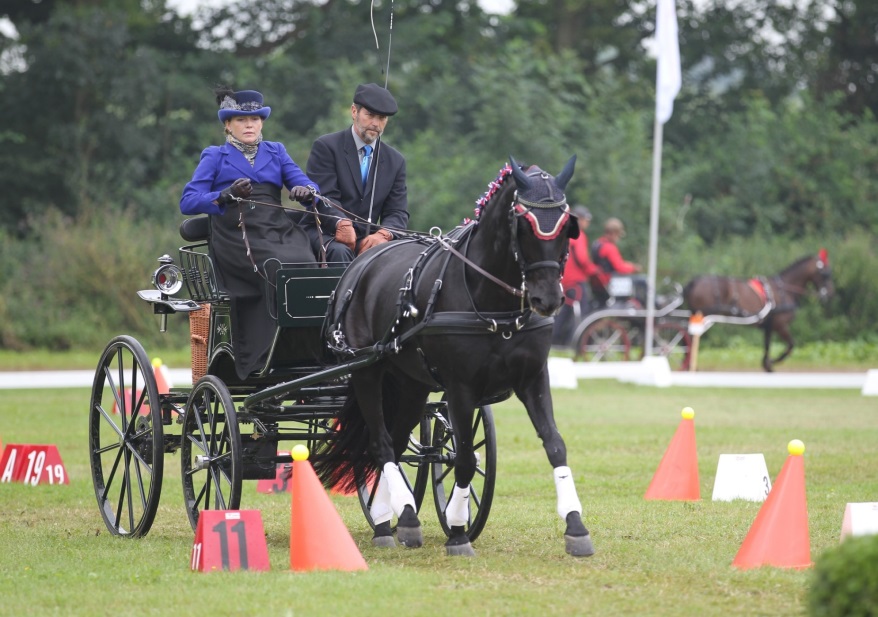 © Copyright 2017, United States Equestrian Federation
Driving Classification Grades
Grade I: Moderate to severe impairment in all 4 limbs and trunk who may not be able to walk; moderate to severe impairment in 3 limbs and trunk; severe impairment in two unilateral limbs and trunk; severe impairment in upper limbs and trunk; severe impairment in upper limbs with mild impairment in lower limbs; severe impairment in upper limbs.  Most athlete will use a wheelchair in daily life for some or all mobility.

Grade II: Includes a range of impairments, such as: mild impairment of all 4 limbs and trunk; severe to moderate impairment in 1 or 2 lower limbs; 2 limbs on the same side; moderate to mild impairment of 1 or 2 upper limbs. Less impairment compared to Grade I.

Not Eligible: Profiles 20, 23, 29, 30, 36, 37a, 37b, 38, 39, 41, 48
© Copyright 2017, United States Equestrian Federation
PE Classification Status
NEW: athletes in the process of completing classification; have completed the bench testing, but not the riding observation.

REVIEW: athletes who have been assigned a Profile/Grade but may have recent impairments or are subject to change (for example: multiple sclerosis); will be given a review date.

CONFIRMED: athletes who have been assigned a Profile/Grade and do not require further evaluation; impairments that are stable, with no expectation of change.
© Copyright 2017, United States Equestrian Federation
Re-classification
There are protest or appeal procedures available to the athlete at a FEI competition (see FEI Classification Manual).
USEF follows FEI rules and Classification Manual regarding classification and reclassification.
Re-classification will be considered only for athletes who are designated Review, or with the submission of evidence of a change in medical status or the onset of a new medical condition.
© Copyright 2017, United States Equestrian Federation
Classification Issues
Misrepresentation
Intentional cheating
Pain
Proof of misrepresentation 
Medications
Fatigue or fluctuating conditions
New injuries
Legal concerns
Lawsuits
“Permission” to compete
Classifier experience
© Copyright 2017, United States Equestrian Federation
Future of Classification
IPC movement towards evidence-based, sport-specific classification process.
FEI is beginning significant research projects relating to the classification system.
What is actually needed for PE sport (dressage is being researched first).
How will the sport requirements impact the current system?
Reassessment of the minimal impairment criteria.
Assessment of the impact of visual or intellectual impairments.
Overall goal of keeping PE sport in the Paralympic Games.
Sport must be easy to understand by spectators.
© Copyright 2017, United States Equestrian Federation
How to find a Classifier in your Area?
For a U.S. (National) or FEI (International) Classification, please contact:
	LAUREEN K. JOHNSON, USEF Director 	Para-Equestrian & Vaulting; 	lkjohnson@usef.org
© Copyright 2017, United States Equestrian Federation
Resources
Federation Equestrian International 
www.fei.org 
International Governing Body.  Oversight for International Competition, Including International Level Rules and Classification 
United States Equestrian Federation
www.usef.org 
National Governing Body, Oversight for National Competition, Including National Level Rules and Classification
United States Para-Equestrian Association 
www.uspea.org 
Official Para-Dressage Affiliate to USEF, Oversight for Grassroots Education & Talent Development
© Copyright 2017, United States Equestrian Federation
Links
FEI Classification Manual COPY
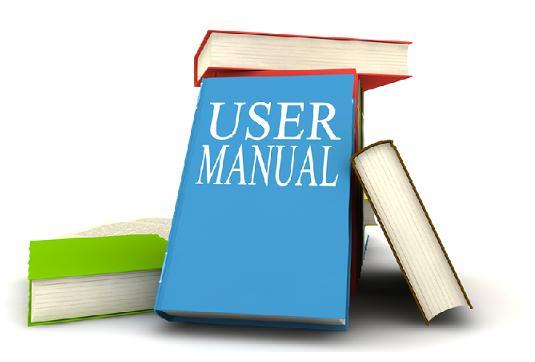 © Copyright 2017, United States Equestrian Federation
These presentations are part of a library of Para-Equestrian educational courses which include:

Introduction to Para-Equestrian Dressage

Introduction to Para-Equestrian Driving

Understanding Para-Equestrian Classification
© Copyright 2017, United States Equestrian Federation
Attributions
Course material was produced and narrated by Sarah Armentrout
Head of School, Carlisle Academy, October 2017 

 -----------------
with contributions from 
Joann Benjamin PT, HPCS, FEI Classifier
Tina Wentz, PT, FEI Classifier
Kerri Sowers, PT, DPT, NCS, FEI Classifier


© 2017 Copyright owned by United States Equestrian Federation. 
Duplication or disbursement of this material is by permission only.
© Copyright 2017, United States Equestrian Federation